खेळ-अन्नसाखळीचा
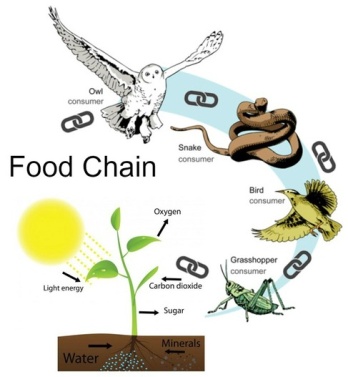 खेळाद्वारे अन्नसाखळी हि संकल्पना शिकविणे.
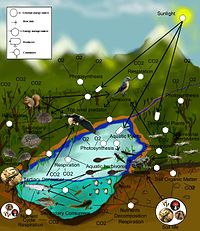 | Vigyan Ashram | INDUSA PTI |
1
अन्नसाखळी पार्श्वभूमी
मुलांनो मानवाचे अन्न कोणते आहे बरे?        
 वनस्पतींना कोणकोणते प्राणी खातात?
वनस्पतींना जे प्राणी खातात त्यांना कोण कोण खातात?
वनस्पती खाणार्या प्राण्यांना जे खातात त्यांना कोण कोण खातात??
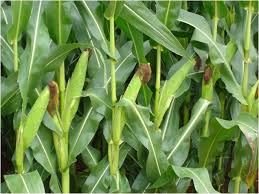 कोण ?
कोण ?
कोण ?
| Vigyan Ashram | INDUSA PTI |
2
अन्नसाखळी
म्हणजेच या निसर्गातील प्रत्येक सजीव अन्न्साठी एक-मेकांवर अवलंबून असतो.
म्हणजे एक भक्ष्य तर त्याला खाणारा भक्षक असतो.
निसर्गातील ही भक्ष्य भक्षक साखळी जिवंत असणे खूप महत्वाचे असते. 
निसर्गातील या भक्ष्य-भक्षक साखळीलाच अन्न साखळी असे म्हणतात.
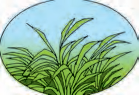 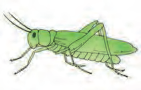 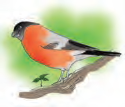 | Vigyan Ashram | INDUSA PTI |
3
खेळ अन्न्साखळीचा
आता आपण अन्नसाखळी ही संकल्पना खेळाद्वारे समजून घेणार आहोत.
चला तर मग खेळायला !
खेळाचे नाव – ‘खेळ अन्न्साखळीचा’
| Vigyan Ashram | INDUSA PTI |
4
खालील साहित्य घ्या.
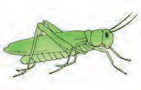 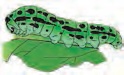 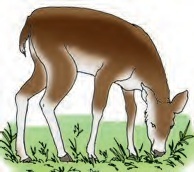 अन्न-साखळीतील वेगवेगळ्या प्राण्यांची चित्रे 
उदा.नाकतोडा,हरीण,साप,गरुड,कोल्हा,उंदीर,खार,वाघ,घार,
एक डब्बा
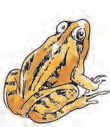 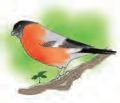 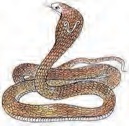 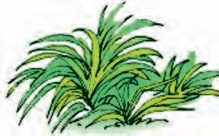 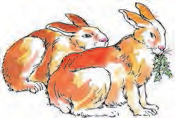 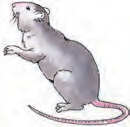 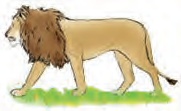 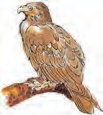 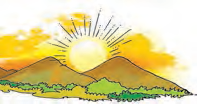 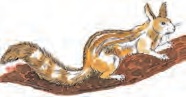 | Vigyan Ashram | INDUSA PTI |
5
पायरी – १
वर्गातील मुलांचे चार गट करा.
प्रत्येक गटाला एक चित्ररूप अन्न-साखळी तयार करायला सांगा.
त्यासाठी डब्ब्यातील वेगवेगळ्या प्राण्यांची चित्रे वापरण्यास सांगावे. 
अन्न साखळी तयार करताना प्राण्यांची चित्रे क्रमाने लावावीत.
| Vigyan Ashram | INDUSA PTI |
6
पायरी – २
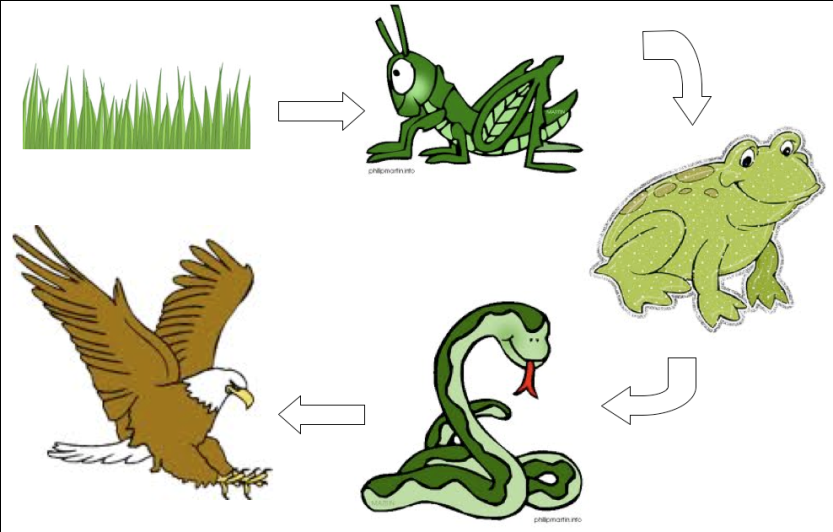 आता पहिल्या गटातील मुले  डब्ब्यातील प्राण्यांची चित्रे वापरून अन्नसाखळी तयार करतील.
मुलांना अन्नसाखळीचा अर्थ स्पष्ट करण्यास सांगावे. 
जसे- नाकतोडा गवत खातो.बेडूक नाकतोङयाला खातो.साप बेडकाला खातो.आणि गरुड सापाला खाते.
अश्या प्रकारे निसर्गातील प्रत्येक प्राणी एकमेकांवर अवलंबून असतो.
| Vigyan Ashram | INDUSA PTI |
7
पायरी – ३
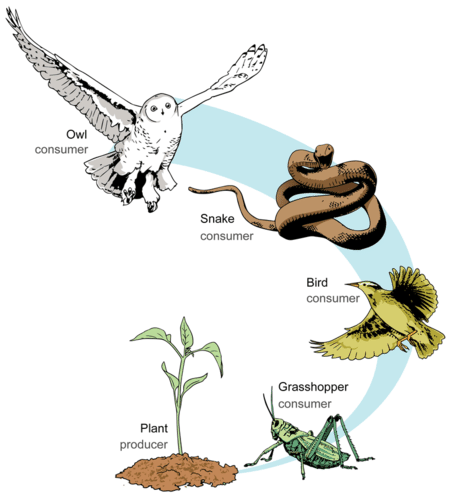 आता दुसर्या गटातील मुले  डब्ब्यातील प्राण्यांची चित्रे वापरून दुसरी अन्नसाखळी तयार करतील.
मुलांना आता या दुसर्या अन्न्साखळीचा अर्थ स्पष्ट करण्यास सांगावे.
जसे कि शेजारील अन्नसाखळीत दिल्याप्रमाणे निसर्गातील प्रत्येक सजीव हे एकमेकांवरअवलंबूनअसतात.
उदा.नाकतोडा गावात खातो.तर नाकतोड्याला पक्षी खातात.पक्ष्यांना साप खातो तर सापाला घुबड खाते. म्हणजेच निसर्गातील ह्या साखळीलाच अन्नसाखळी असे म्हणतात.
| Vigyan Ashram | INDUSA PTI |
8
पायरी – ४
आता तिसरया गटातील मुले डब्ब्यातील प्राण्यांची चित्रे वापरून तिसरी अन्नसाखळी तयार करतील.
मुलांना आता या तिसर्या अन्न्साखळीचा अर्थ स्पष्ट करण्यास सांगावे. 
जसे कि वनस्पती सुर्यप्रकाशाच्या सानीध्यात वाढतात.वनस्पतींना हरीण खाते.हरणाला सिंह खातो.
आता असे समजा निसर्गातील हरिणांची संख्या कमी झाली तर काय होईल बरे??
याचा परिणाम सिंहांवर होईल अन्नासाठी हरणांवर अवलंबून असणारे सिंह परिणामी उपासमारीने मरतील.आणि हरीण गवत खाते पान हरणांची संख्या कमी झाल्याने गवतांची संख्या वाढेल.
म्हणजेच अन्नसाखळीतील एक घटक जरी कमी झाला तरी दुसरा आपोआपच नष्ट होईल.म्हणूनच निसर्गात अन्नसाखळी जिवंत राहणे खूप महत्वाचे आहे.
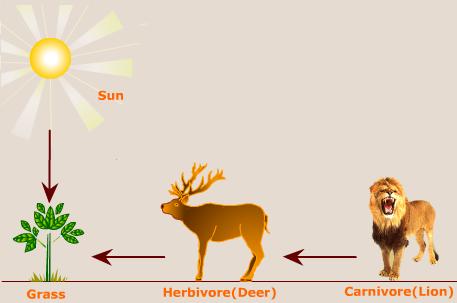 | Vigyan Ashram | INDUSA PTI |
9
पायरी – ५
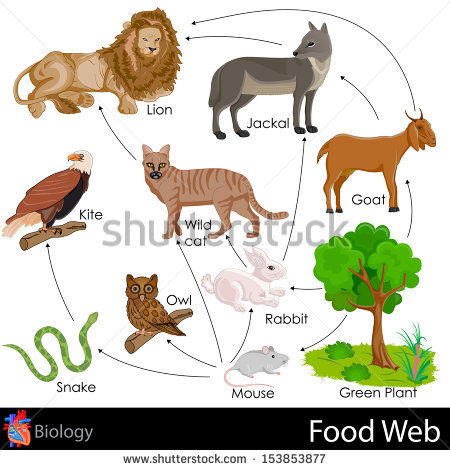 आता शिक्षकांनी मुलांना अन्नजाळे ही संकल्पना स्पष्ट करावी –
वनस्पतींना अन्न म्हणून कोणकोणते प्राणी खातात.जसे कि नाकतोडा,ससा,हरीण,शेळी,उंदीर इ.
म्हणजेच एका सजीवाला एकापेक्षा अनेक सजीव खातात त्यांना देखील इतर अनेक सजीव खातात या सर्वांमुळे एक अन्न्जाळे तयार होते.
| Vigyan Ashram | INDUSA PTI |
10
पायरी – ६
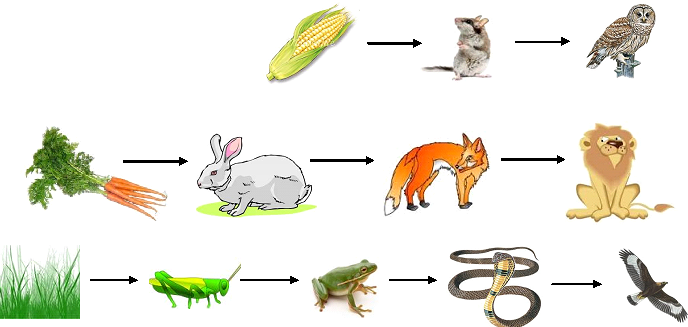 आता विद्यार्थ्यांनी ह्या वेगवेगळ्या अन्न्साखळ्या तयार केल्यानंतर 
एका तारेवर ह्या प्राण्यांची चित्रे अन्नसाखळीच्या क्रमाने टाचणीने स्टेपलर करून ती तार भिंतीवर बांधा जेणेकरून ह्या अन्न्साखळ्या सतत मुलांच्या समोर राहतील.
आणि अन्नसाखळी ही संकल्पना स्पष्ट होईल.
| Vigyan Ashram | INDUSA PTI |
11
उपयोग
१ विदयार्थांना अन्नसाखळी ही संकल्पना स्पष्ट होते.
२ अन्नजाळे संकल्पना स्पष्ट होते.
३ पर्यावरण संतुलनाविषयी जागृती निर्माण होते.
४ पर्यावरणीय घटकांबद्दल माहिती होते.
५ पर्यावरण रक्षणाबद्दल जाणीव निर्माण होते.
| Vigyan Ashram | INDUSA PTI |
12
धन्यवाद !
| Vigyan Ashram | INDUSA PTI |
13